Overview of Recent Public Opinion in Anne Arundel County
By Dan Nataf, Ph.D.
Director, Center for the Study of Local Issues
Anne Arundel Community College
April 7, 2011
Overview of Survey Process
CSLI – Part of Sarbanes Center for Public and Community Service at Anne Arundel Community College
Operating since 1978
Mission: Provide students opportunities for engaged learning, community outreach 
 Main activity – public interest surveys 
Respondents randomly chosen from universe of listed telephone numbers combined with computer generated numbers
Typical sample size: 400-900 respondents; students used as interviewers
 Topics – wide ranging, economy, transportation, land use/growth, taxes/spending, schools…  

 Last survey – March 7-10, 2011 – focus on this presentation
 537 completed surveys
 www2.aacc.edu/csli
since 1978
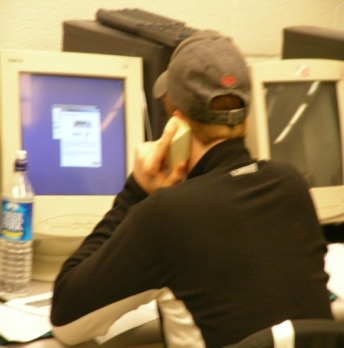 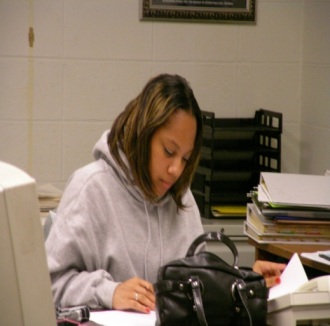 Polling Results for AA County
Remarkable stability in right/wrong direction…
AA County Polling Results: Most Important Problem - Fall '04 to Spring '11
Economy – top concern with no recent changes
AA County Polling Results: Rate the Economy
Percentage saying “excellent” or “good” also stable since March 2009
AA County compared to USA – County looks around 35% better
AA County Polling Results: Mostly stable findings in % saying a condition ‘applies’
Little change except for fewer losses in stocks/retirement accounts
The economy: what else applies?
Big jump in transportation costs
Biggest Economic Challenge Facing the County – Items Mentioned in 2005 and 2011
Budget and jobs rise in importance
Perceptions of Decreases in Government Services
Most don’t see an impact from govt. belt-tightening
State and County Issues
11
Demographics/Same Sex Marriage% saying “Support”
Watched, listened or read about…
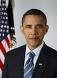 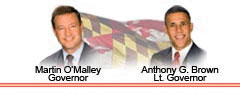 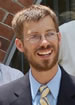 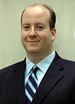 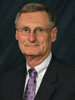 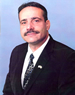 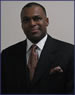 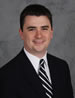 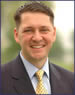 Estimations of Federal Budget
51% estimated
Estimations of State Budget
31% estimated
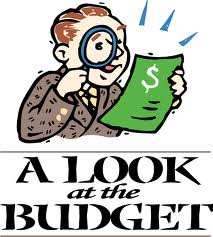 Estimations of County Budget
31% estimated
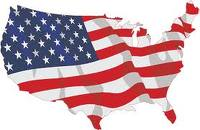 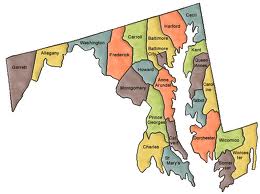 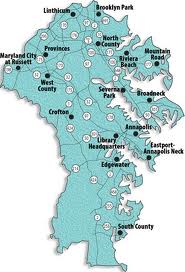 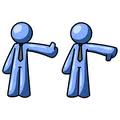 Presidential Job Approval: Recent Rise…
Presidential Job Approval: % approving of president’s job by party
Obama
Bush